תכנון לינארי
דוגמא: בעיית הדיאטה
דוגמא: בעיית הדיאטה
המשמעות הגיאומטרית של בעיית תכנון לינארי – דוגמא בדו ממד
המשמעות הגיאומטרית – רב ממד
כל אילוץ אי שוויון מגדיר חצי מרחב (היפר מישור מחלק מרחב לשניים)

אוסף החיתוכים נקרא פוליטופ, גוף קמור במרחב שהפאות שלו הן חלקי מישורי האילוצים.

נקודות הקיצון במפגש הפאות
מעבר לצורה הקנונית שיש אילוצי אי שוויון - דוגמא
הערה: בצורה הקנונית פונקצית המטרה היא מקסימיזציה
מעבר לצורה הקנונית שיש אילוצי אי שוויון - דוגמא
עברנו לשוויונים באמצעות הוספת משתני דמה שמבטאים את התוספת האפשרית ללא הפרה של אילוץ
 האי-שוויונים היחידים שנותרו הן החיוביות של המשתנים (כולל משתני הדמה)
האלגוריתם
בודקים בשורה של Z אם יש מקדמים שליליים. אם כן, נבחר את המשתנה בעל המקדם השלילי ביותר (במינימום, המקדם החיובי ביותר) והוא יהיה המשתנה שנכנס לבסיס. בערכים זהים הבחירה היא שרירותית.
האלגוריתם
בודקים בשורה של Z אם יש מקדמים שליליים. אם כן, נבחר את המשתנה בעל המקדם השלילי ביותר (במינימום, המקדם החיובי ביותר) והוא יהיה המשתנה שנכנס לבסיס. בערכים זהים הבחירה היא שרירותית.
לאחר שבחרנו משתנה נכנס, נסמן את העמודה שלו. נסתכל המנה של אגף ימין חלקי המקדם בעמודה שסומנה. נבחר את המשתנה היוצא לפי השורה של המנה המינימאלית. (הסבר: שהמנה היא מינימאלית זו ההגבלה החמורה ביותר של הגדלת משתנה).
האלגוריתם
בודקים בשורה של Z אם יש מקדמים שליליים. אם כן, נבחר את המשתנה בעל המקדם השלילי ביותר (במינימום, המקדם החיובי ביותר) והוא יהיה המשתנה שנכנס לבסיס. בערכים זהים הבחירה היא שרירותית.
לאחר שבחרנו משתנה נכנס, נסמן את העמודה שלו. נסתכל המנה של אגף ימין חלקי המקדם בעמודה שסומנה. נבחר את המשתנה היוצא לפי השורה של המנה המינימאלית. (הסבר: שהמנה היא מינימאלית זו ההגבלה החמורה ביותר של הגדלת משתנה). 
  נבצע פעולות שורה לאיפוס המקדמים בשורות שאינן אלו של המשתנה היוצא.
דוגמא - פתרון הבעיה הקודמת
דואליות
דואליות
הצגה פרימאלית
הצגה דואלית
דוגמא
הצגה מטריצית
היחס בין פתרון דואלי לפתרון פרימאלי
היחס בין פתרון דואלי לפתרון פרימאלי
נניח שהגענו לאיטרציה האחרונה בטבלה.
תהי B קבוצת המשתנים הבסיסיים (בגודל n) ו-N קבוצת המשתנים הלא בסיסיים (בגודל m), c המקדמים באיטרציה האחרונה בשורת ה-Z. אז מתקיים:
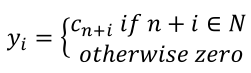 היחס בין פתרון דואלי לפתרון פרימאלי
נניח שהגענו לאיטרציה האחרונה בטבלה.
תהי B קבוצת המשתנים הבסיסיים (בגודל n) ו-N קבוצת המשתנים הלא בסיסיים (בגודל m), c המקדמים באיטרציה האחרונה בשורת ה-Z. אז מתקיים:
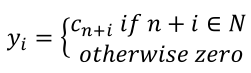 היחס בין פתרון דואלי לפתרון פרימאלי –לפי דוגמא קודמת איטרציה אחרונה
n=2, m=3 
פונקצית המטרה הדואלית:
 
שורת Z של האיטרציה האחרונה:

לכן Y1 =0, Y2=3, Y3=1 
W = 4*0 + 6*3 + 18*1 = 36 = Z 
בהתאם למשפט הדואליות החזקה
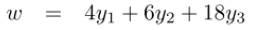 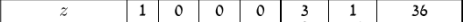 תרגיל 1
הוכיחו את משפטי הדואליות החזקה והחלשה.
פתרון (בהתבסס על אי השוויונות של הבעיות הפרימאלית והדואלית (שקופית 9):
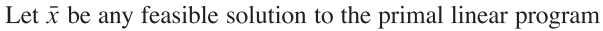 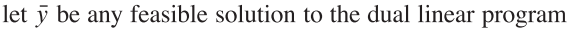 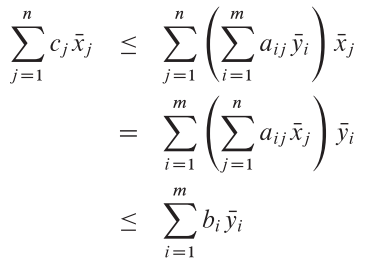 תרגיל 1
הוכחת הדואליות החזקה: אם מתקיים


אז לפי משפט הדואליות החלשה הפתרון הפרימאלי חסום ע"י כל פתרון דואלי, בפרט זה. עקב השוויון לא ניתן להגדיל את הפתרון הפרימאלי יותר, לכן זהו פתרון פרימאלי מקסימלי. באופן דומה לא ניתן להקטין יותר את הפתרון הדואלי, לכן הוא מינימאלי.
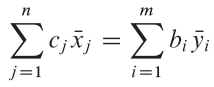 תרגיל 2 – דוגמא לפתרון דואלי מלא
הבעיה הפרימאלית(הפעם המשתנים הפרימאלים הם y)
הבעיה הדואלית, משתנים דואלים ב-x
טבלה 1
טבלה 2
טבלה 3
חזרה למשתנים הפרימאלים(לפי שקופית 18)